CCRI(III) comparisons, membershipand bibliography
CCRI(III) 
BIPM, 04-06 March 2015
José M. Los Arcos
CCRI Executive Secretary

IR Department Director
Comparison Reports
CCRI(III) Key & Supplementary Comparisons Status
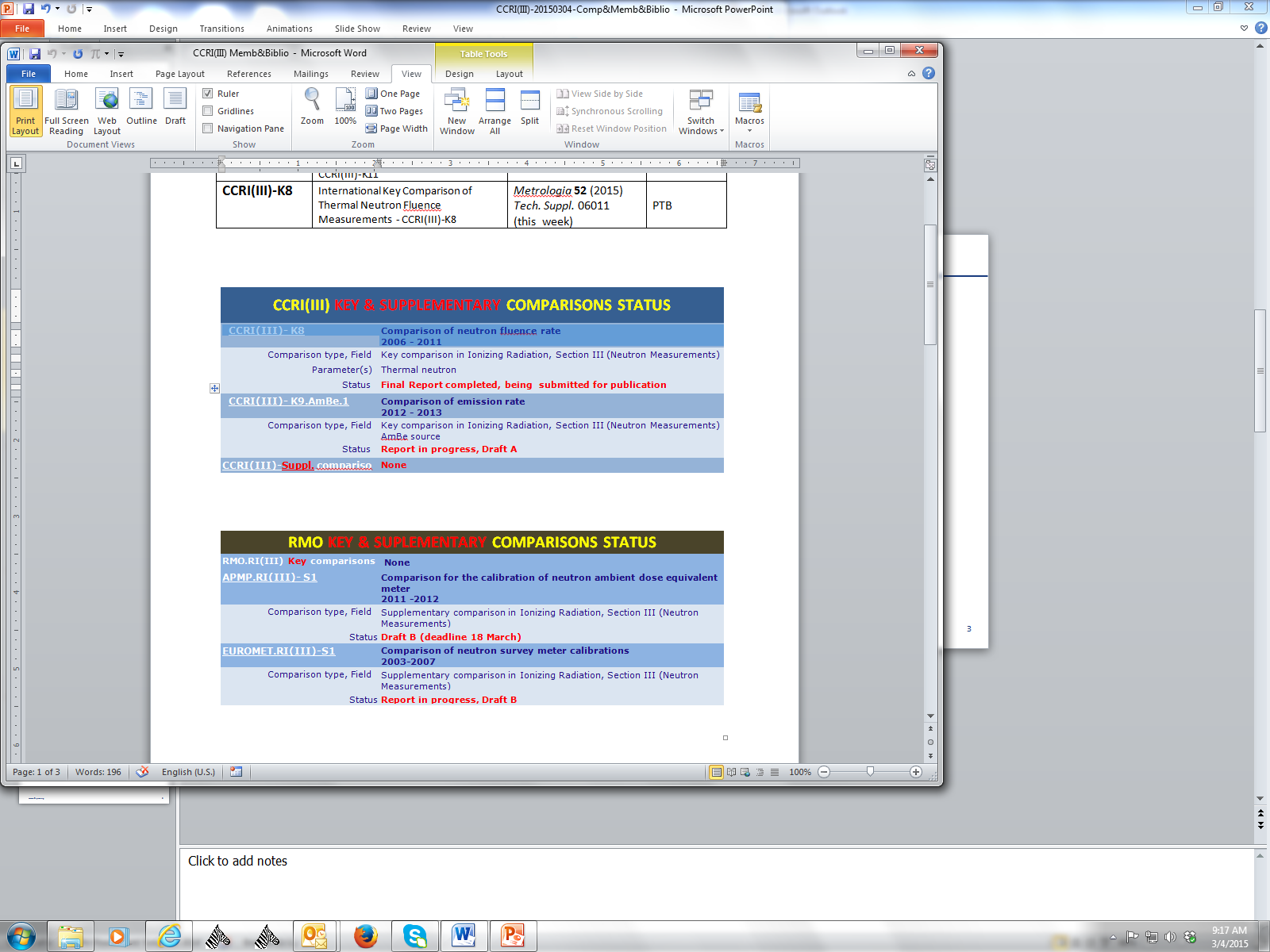 RMO.RI(III) Key & Supplementary Comparisons Status
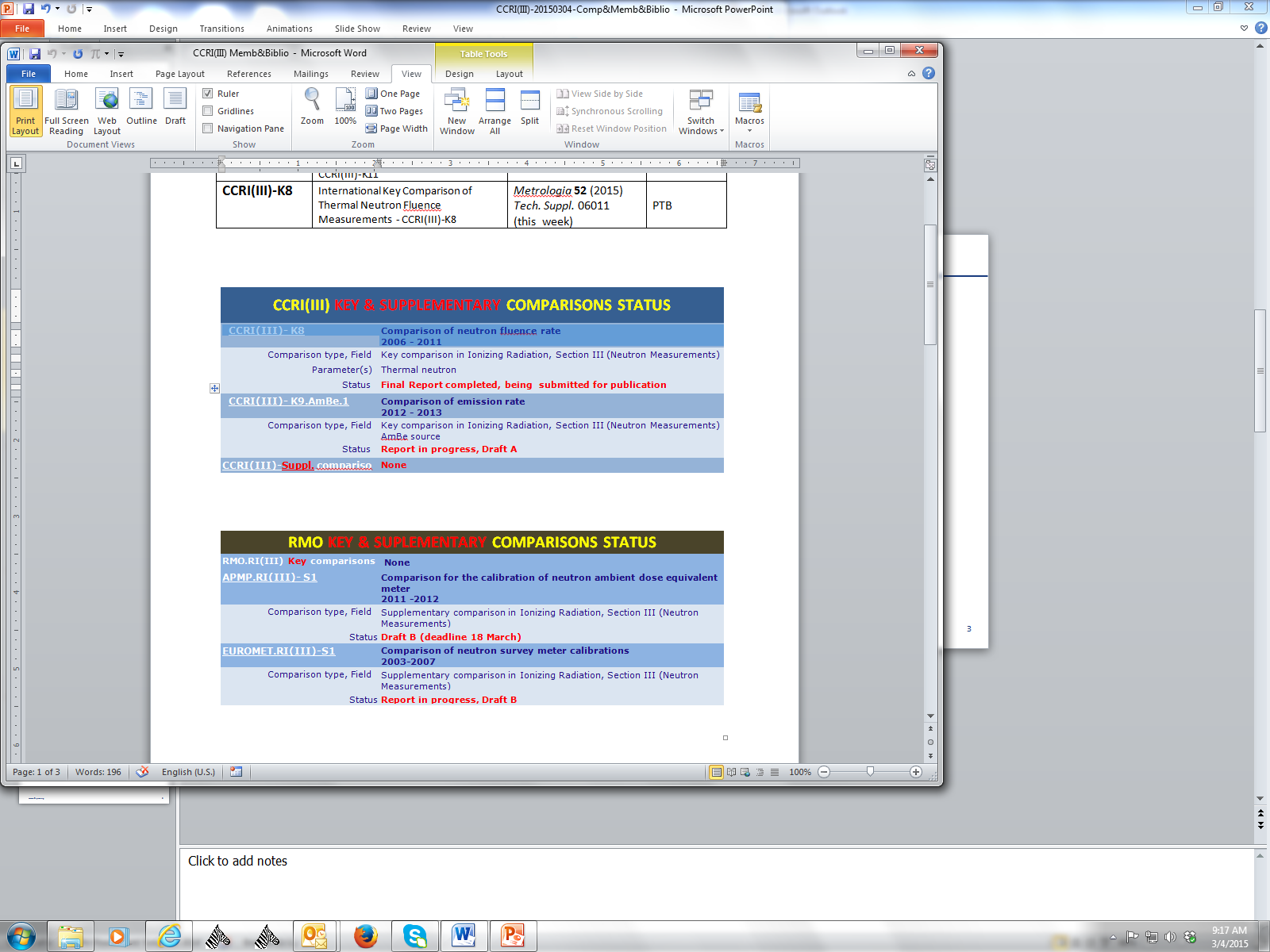 CCRI(III) Membership (as of 20150304)
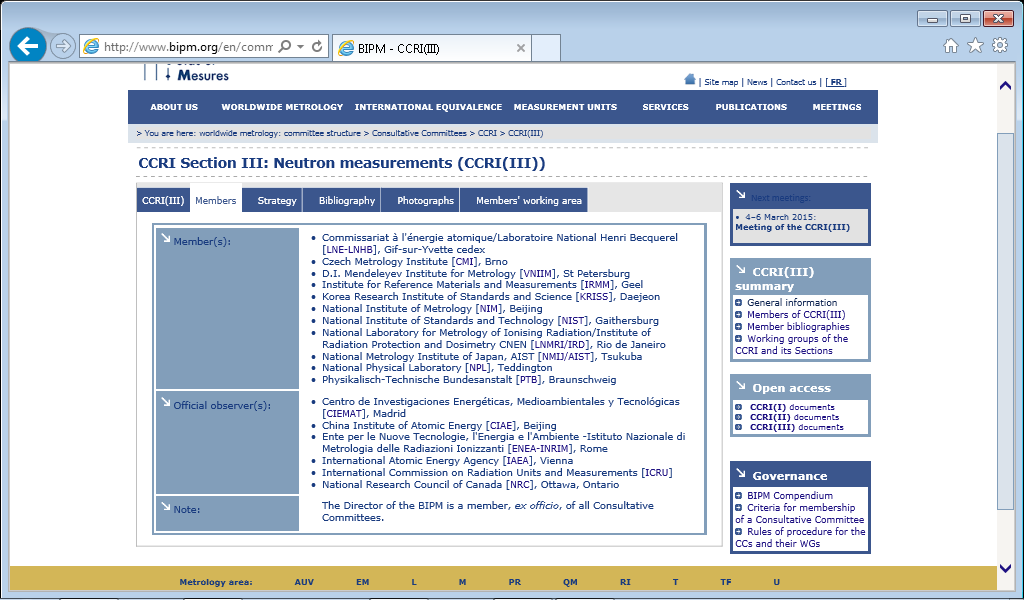 CCRI(III) Bibliographies
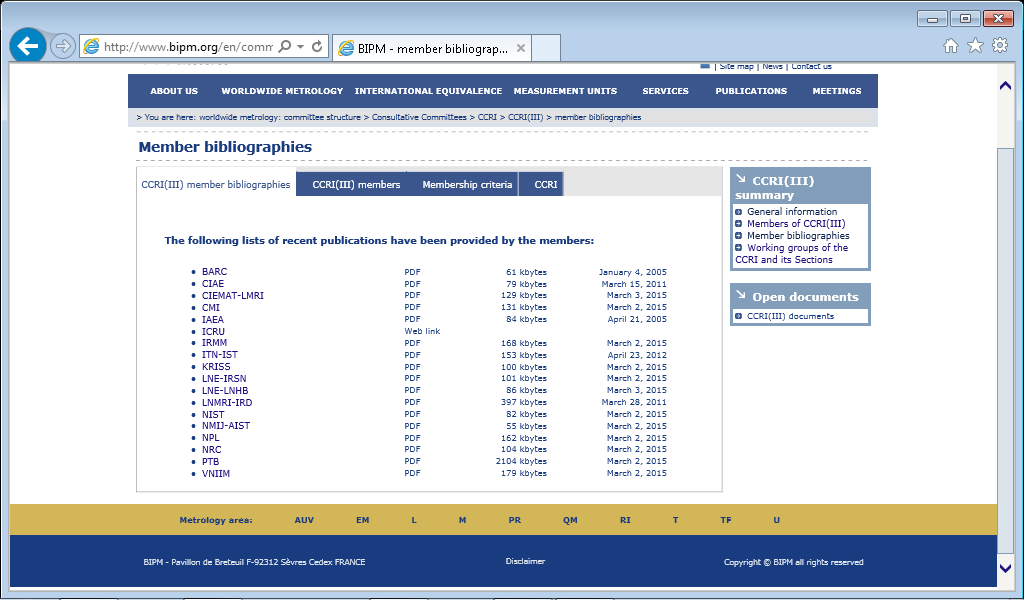